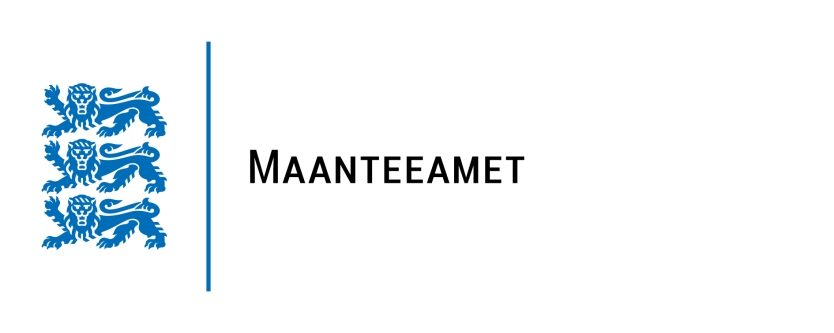 Juhised jalgratturikoolituse korraldamiseks
Christina Vallimäe
Maanteeamet

30.10.2014
Jalgratturikoolitus – milleks?
Millistes koolides toimuvad jalgratturite koolitused?
Millised õigusaktid reguleerivad jalgratturite koolitust?
Liiklusseadus
Jalgratturi ja pisimopeedijuhi ettevalmistamise, eksamineerimise ning juhiloa väljastamise kord, jalgratturi juhiloa vorm ning nõuded õppevahenditele ja õppeväljakutele ning jalgratturi kvalifikatsioonile
Kes võib korraldada jalgratturikoolitust?
Algkool, põhikool, gümnaasium, kutseõppeasutus, huvikool.
Mootorsõidukijuhi koolitamise luba omavad koolitajad.
Organisatsioonid, kelle põhikirjalise tegevuse hulka see kuulub.
Üksikkorras võib seda teha ka lapsevanem
Nõue – koolitaja peab olema vähemalt 18-aastane ja omama mootorsõiduki juhiluba
Milliseid võimalusi koolituste läbiviimiseks kasutatakse?
Millised on kohustuslikud dokumendid?
Avaldus/taotlus;
koolituse/kursuse tööplaan;
koolitusel/kursusel osalejate nimekiri;
eksamiprotokoll;
väljastatud juhilubade nimekiri (säilitada vähemalt 5 aastat).
Milline võiks olla kursuse tööplaani näidis?
Tööplaani nimi (kursus, õppekava, huviring)
Koolituse maht
Koolitaja
Osalejate nimekiri (nimi, isikukood, vanema nõusolek)
Kuidas Maanteeamet toetab?
Õpetajate koolitamine ja nõustamine
Õppematerjalid – tk.mnt.ee
Interaktiivsed abimaterjalid – www.liikluskasvatus.ee
Vigurelementide projekt
Projektikonkurss
Mis ootab ees praktilistel õppepäevadel kevadel?
Jalgratta tehniline kontroll
Harjutused ja mängud platsil
Harjutused vigurrajal 
Õppesõit
Sõidueksam
Kes tohivad jalgrattureid eksamineerida?
Üldhariduskoolid
Liiklusregistri bürood
Politsei
Autokoolid
Kellega jagada vastutust?
Lapsevanematega
Kooli meeskonnaga
Kohaliku omavalitsusega
Maanteeametiga
Politsei- ja Piirivalveametiga 
Autokoolidega 
Jalgrattaklubidega
[Speaker Notes: Laps on lapsevanema oma]
Jalgratturikoolitus – milleks?
Vanemaga koos tema lapse ettevalmistamine jalgratturina liikluses toime tulemiseks.
Oluline on õppe realistlikkus, lisaks reeglite õppimisele praktilise sõiduoskuse harjutamine.
Koostöö on edu võti!
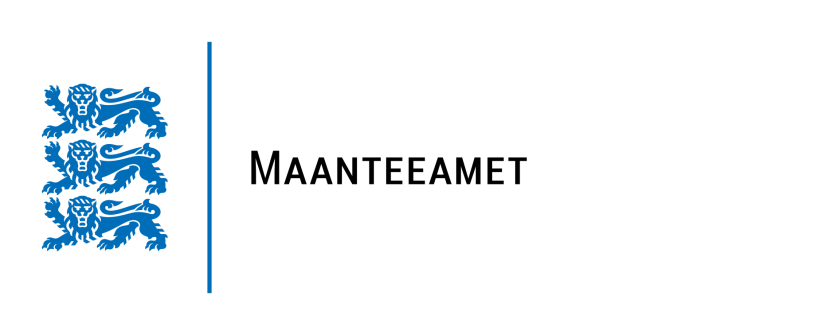 Täname koostöö eest!
Christina Vallimäe
Christina.vallimae@mnt.ee